INVOICE
Invoice to:
BUDDY GULGOWSKI
29 June 2025
123-456-7890
27 San Carlo Street, London
buddygulgowski@gmail.com
Description
Qty
Price
Total
1
1
2
$150.50
$130.50
$150.50
$150.50
$130.50
$300.00
Premium Package - Living Room
Premium Package - Master Bed
In Home Room Styling Session
1
1
$175.00
$145.50
$175.00
$145.50
Additional Living Room Concept
Basic Package - Childrens Bedroom
Sub-total:
$902.00
Tax:
$640.00
$1.542
Total:
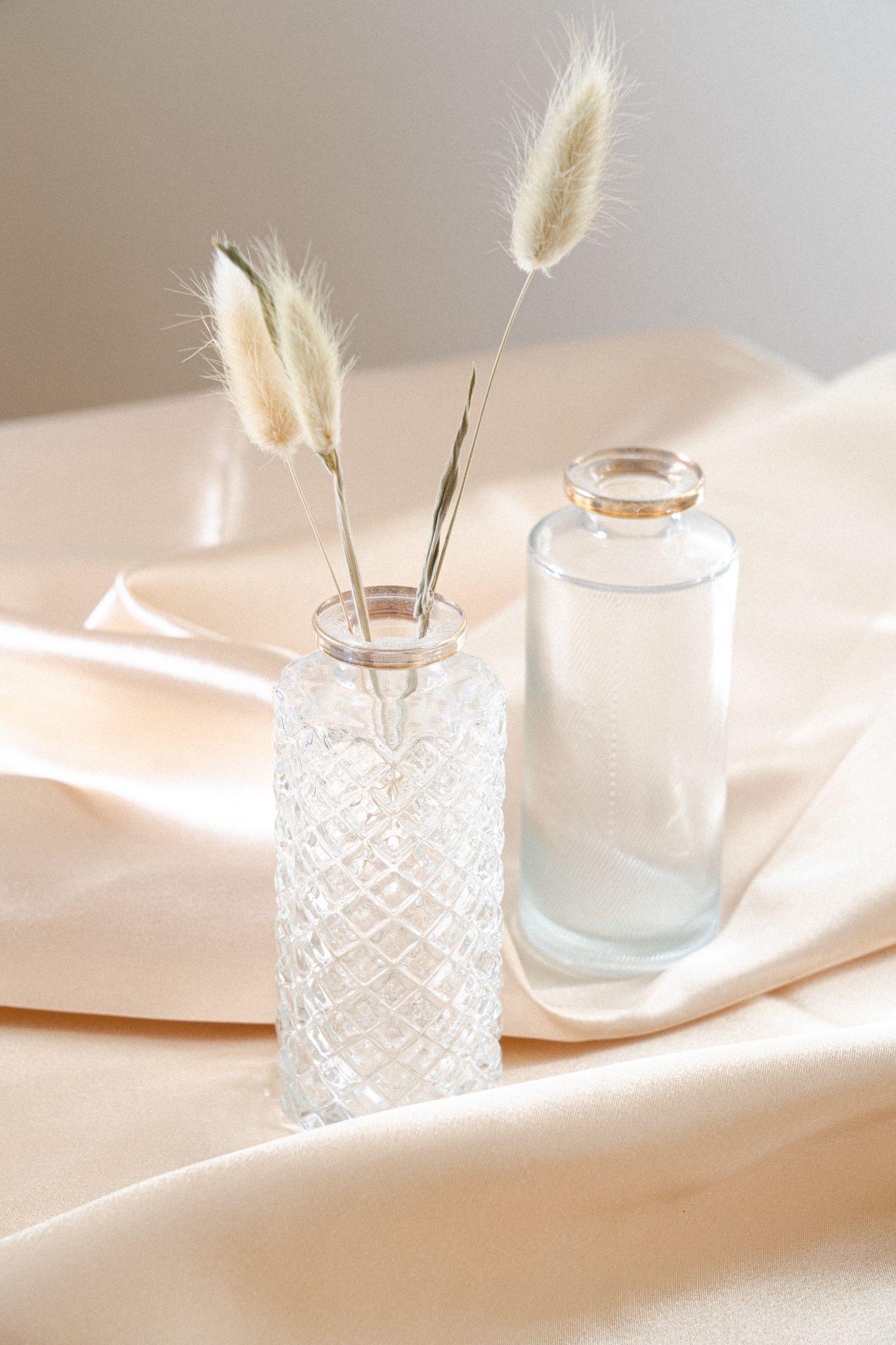 123-456-7890
gdoc.io
RECEIVE YOUR ESTIMATE
Prior to your consultation, receive your estimate for your selected services
COMMITMENT FEE
Paid to seal the agreement that you agree to use our services
DESIGN PROCESS
Your project will begin and is estimated to complete within the next X-Y weeks.